Digital Skills Forum
19 September 2024
Manama, Bahrain
Future skills requirements in the age of emerging technologies
Stijn Broecke
Senior Economist
The risk of automation is high
Share of employment in occupations at the highest risk of automation by country, 2019
But in many countries, employment is at a record high
Employment to population ratio, ages 15 to 64
AI creates new jobs: workers with AI skills are increasingly demanded in the labour market
% of vacancies demanding AI skills
AI also creates jobs indirectly: AI exposure is associated with higher employment growth
High-skilled workers possess more skills that cannot be automated yet (“bottleneck skills”)
Shares of bottleneck and highly automatable skills and abilities, by occupation
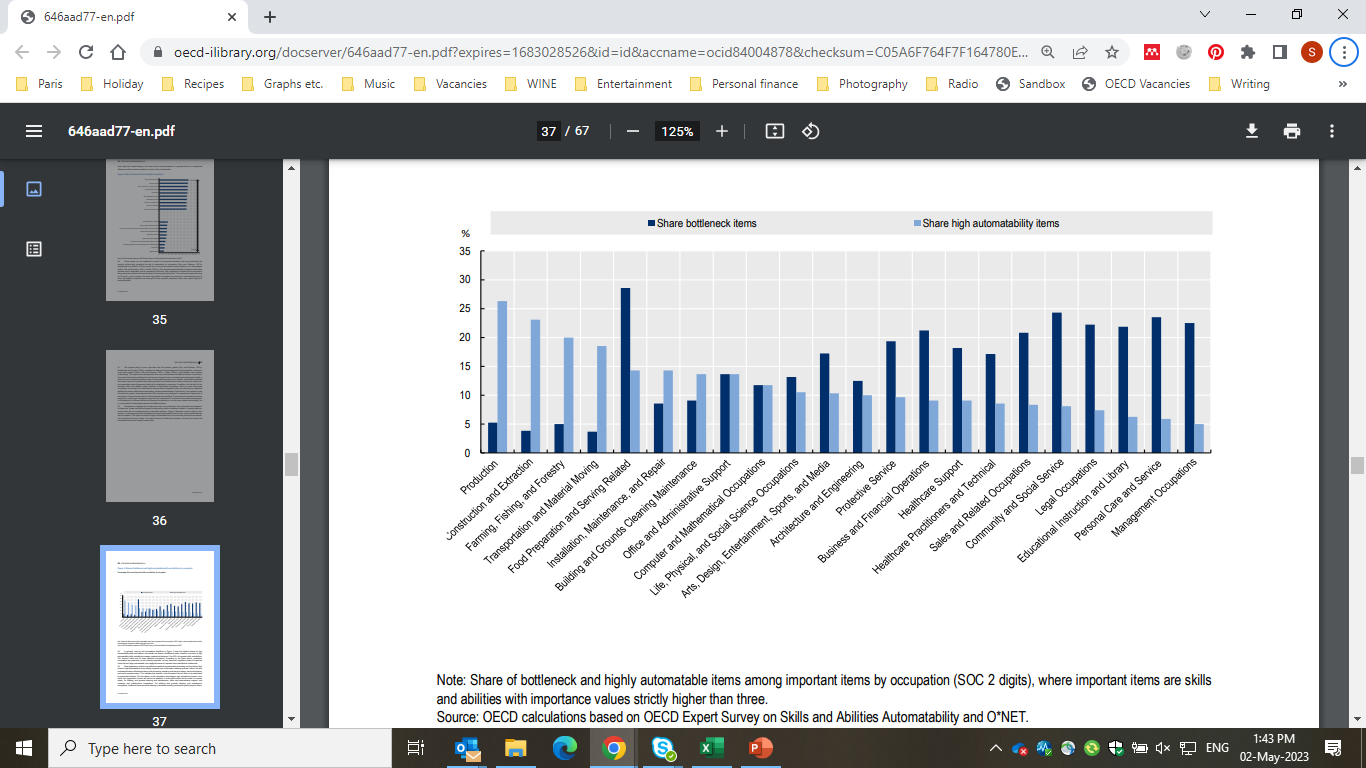 There are fewer and fewer jobs for the low-educated
7
But is the demand for some high-level skills also beginning to fall?
But in workplaces most exposed to AI, there are signs of declining demand for these skills
Occupations highly exposed to AI demand management and business skills
Many firms provide training to workers
Percentage of employers that address changes in skill needs by retraining or upskilling workers and other strategies
Source: OECD employer survey on the impact of AI on the workplace (2022)
9
Workers who have received training are more positive about the impact of AI
But perhaps more needs to be done?
Share of employers saying lack of skills is a barrier to adopting AI
% of employers
Public policies should encourage more training for AI
12
Changing skill needs necessitate new and targeted training
13
THANK YOU
14
More AI-related training opportunities will be needed
Share of AI-related formal and non-formal training programmes
%
Source: Forthcoming OECD work on “Training provision for the green transition and adoption of AI ”
15
The AI workforce is growing rapidly
Share of employment with skills for developing AI, 2011 & 2019
Source: Green, A. and L. Lamby (2023), “The supply, demand and characteristics of the AI workforce across OECD countries”
16
More and more jobs are exposed to AI
Share of vacancies with high exposure to artificial intelligence, 2021-2022
Source: Green, A. (2024), “Artificial intelligence and the changing demand for skills in the labour market”
17
AI is also making important progress in “bottleneck” areas
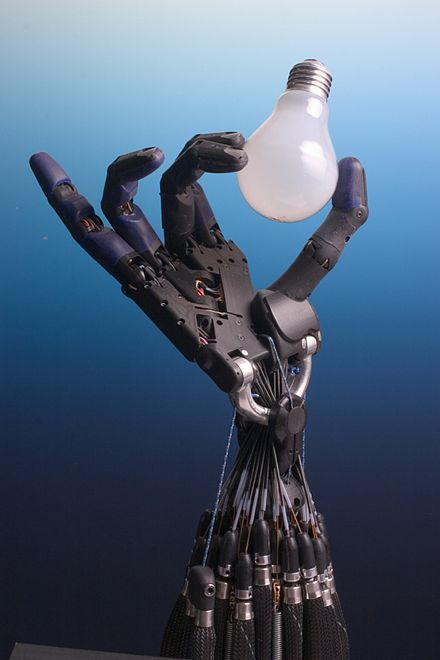 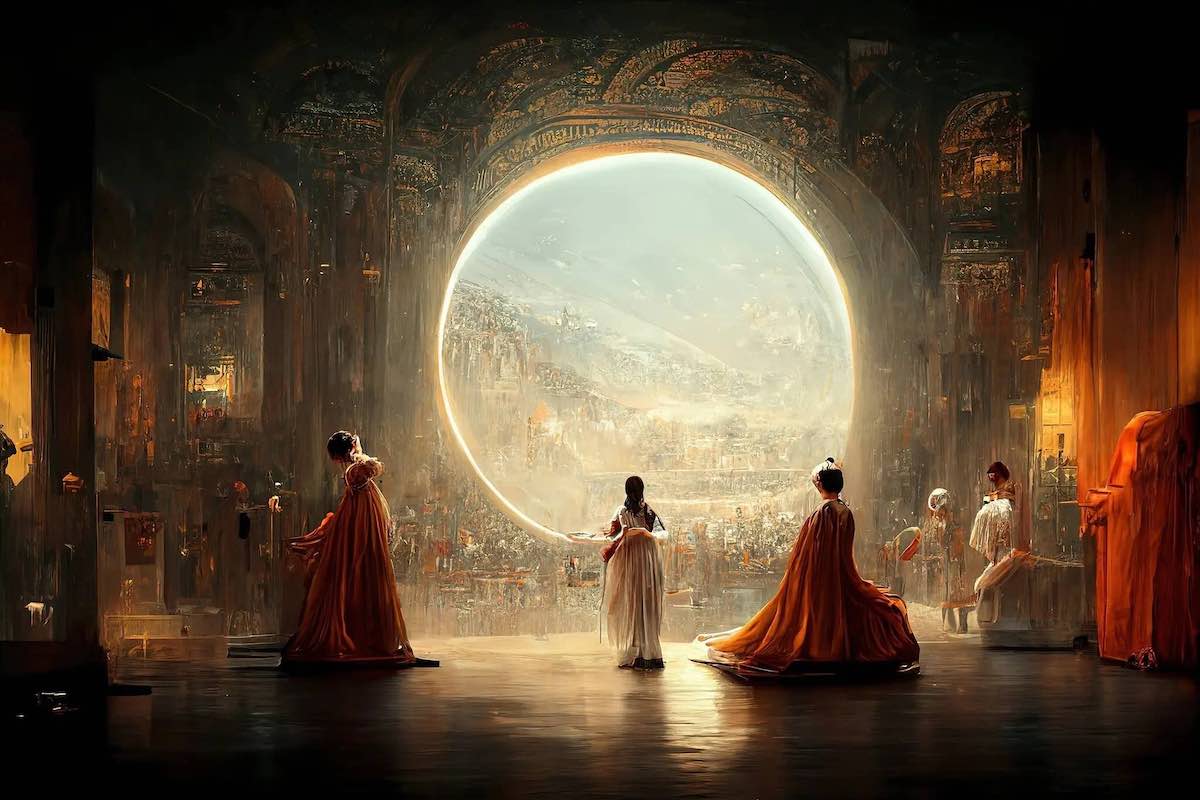 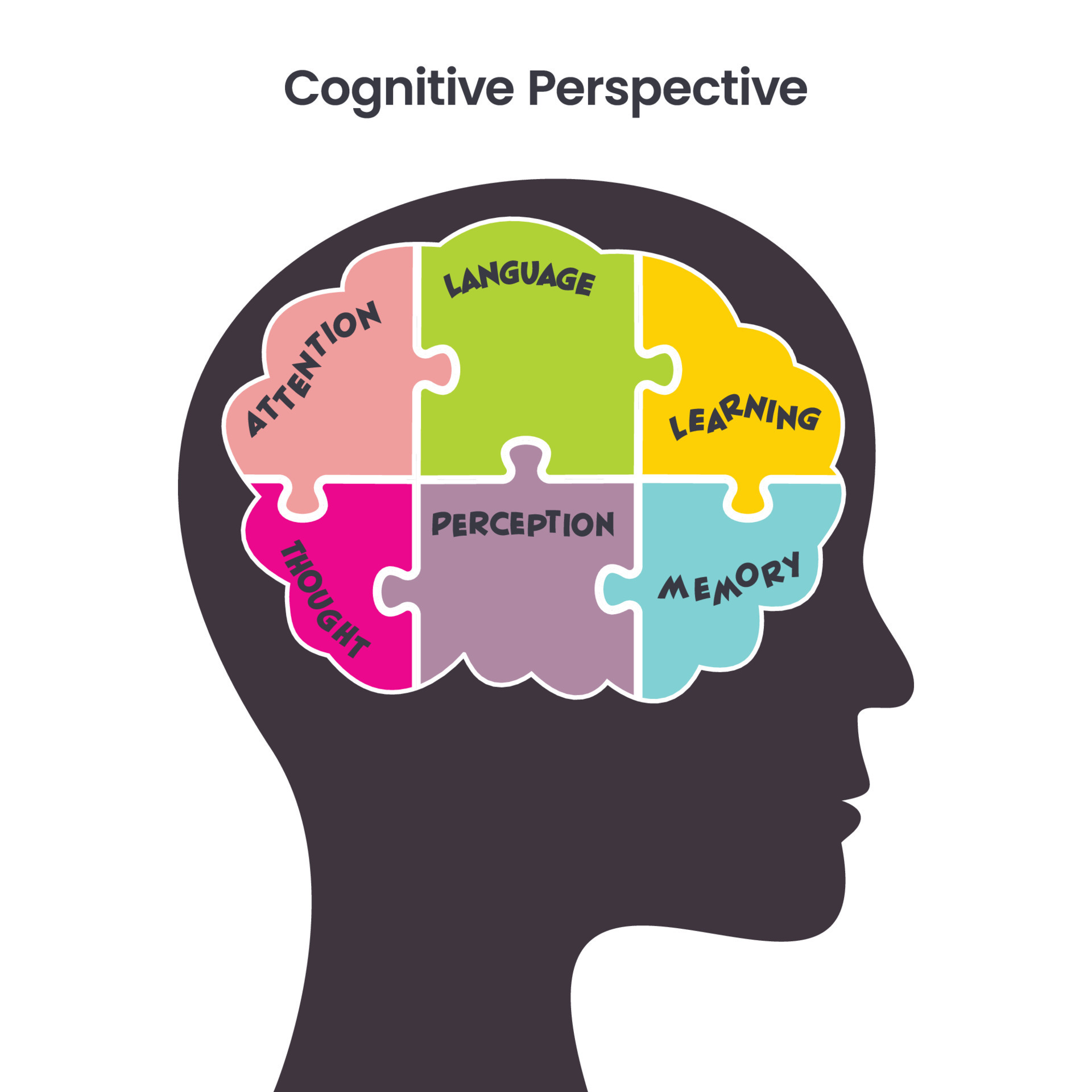 Théâtre D'opéra Spatial, Jason M. Allens
First place, emerging artists, digital arts, 
Colorado State Fair Fine Arts Competition 
Arts, creativity
Cognitive skills, literacy
Fine psychomotor abilities
18
Numerous OECD works on the topic
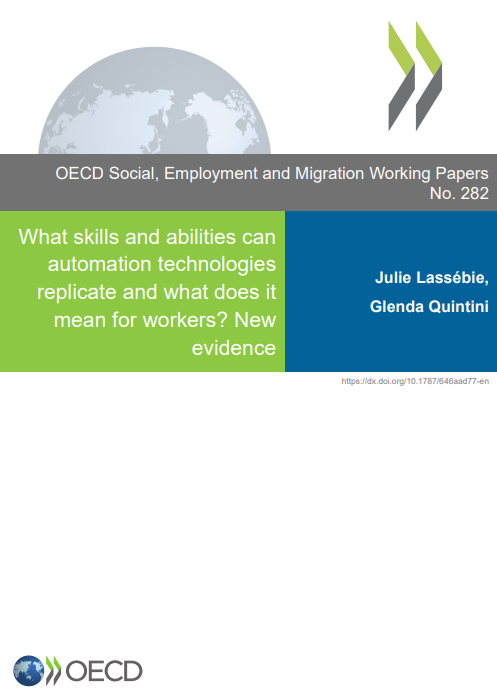 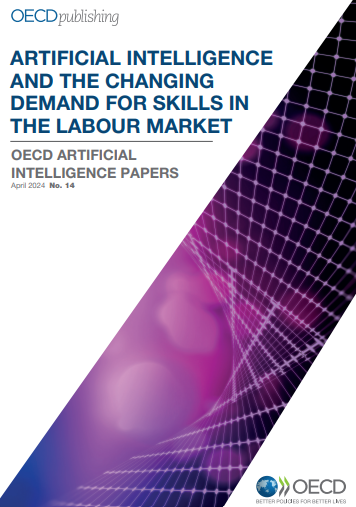 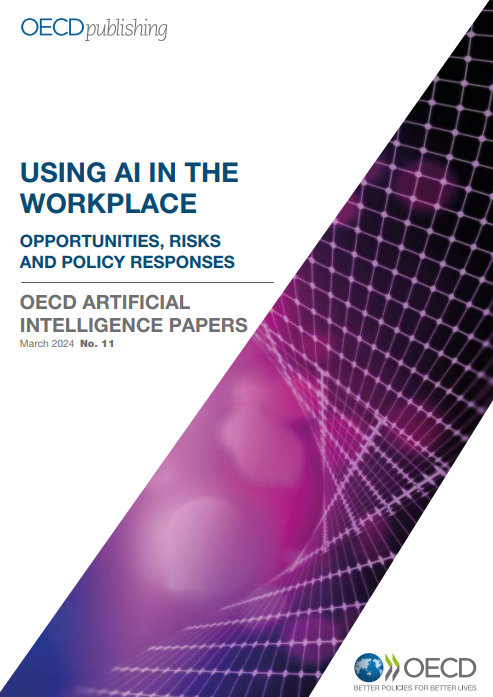 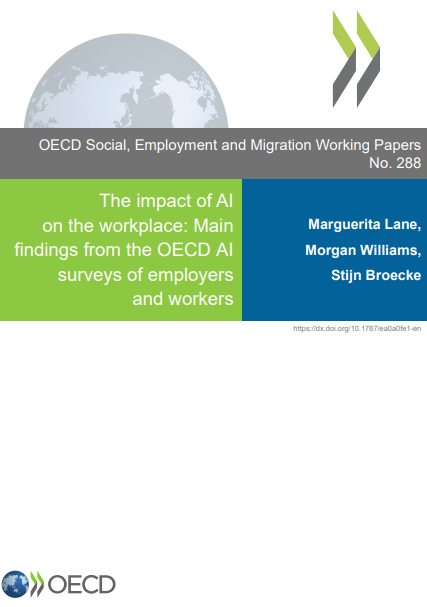